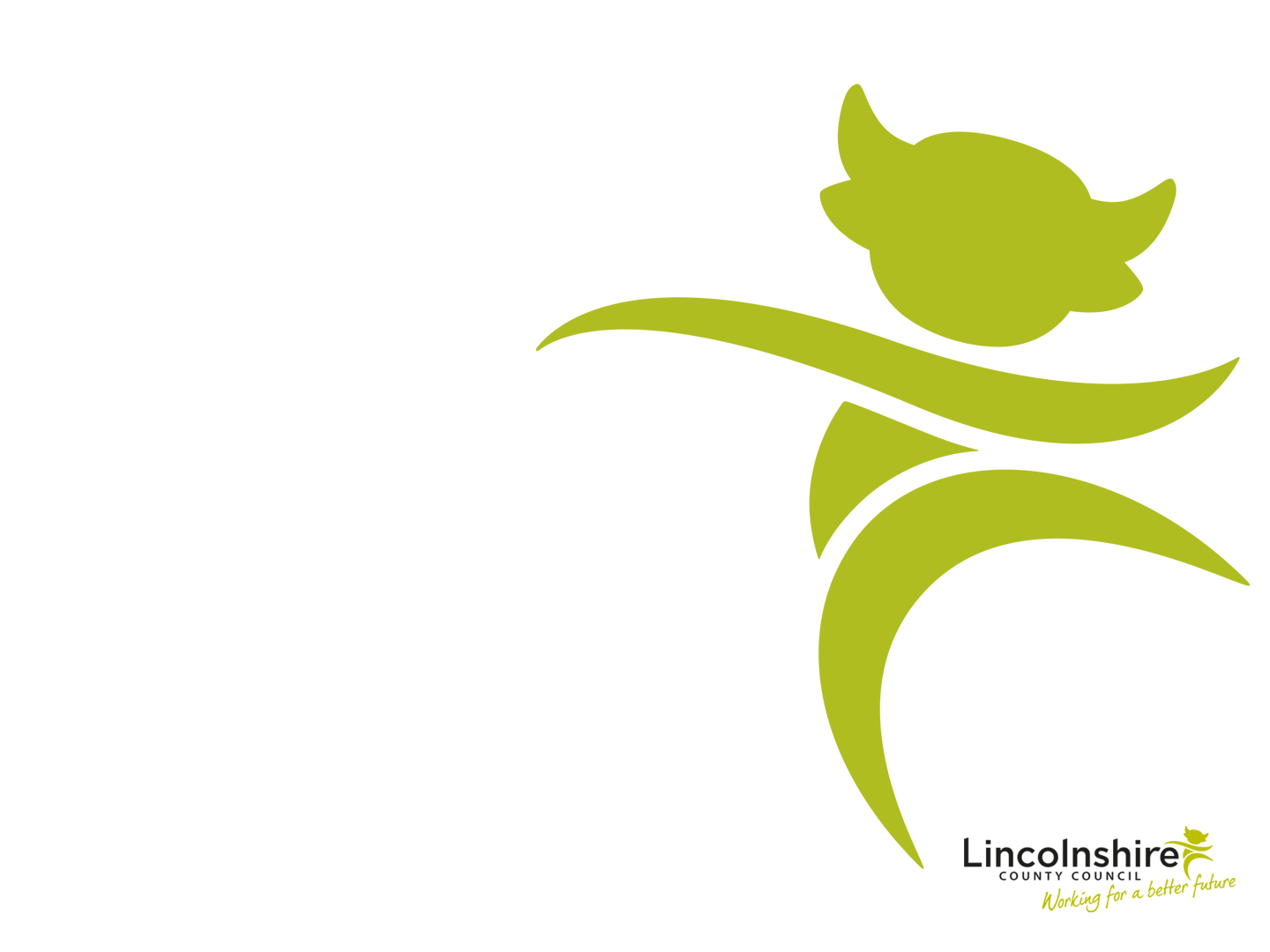 The Virtual School and support for children in care
November 2021
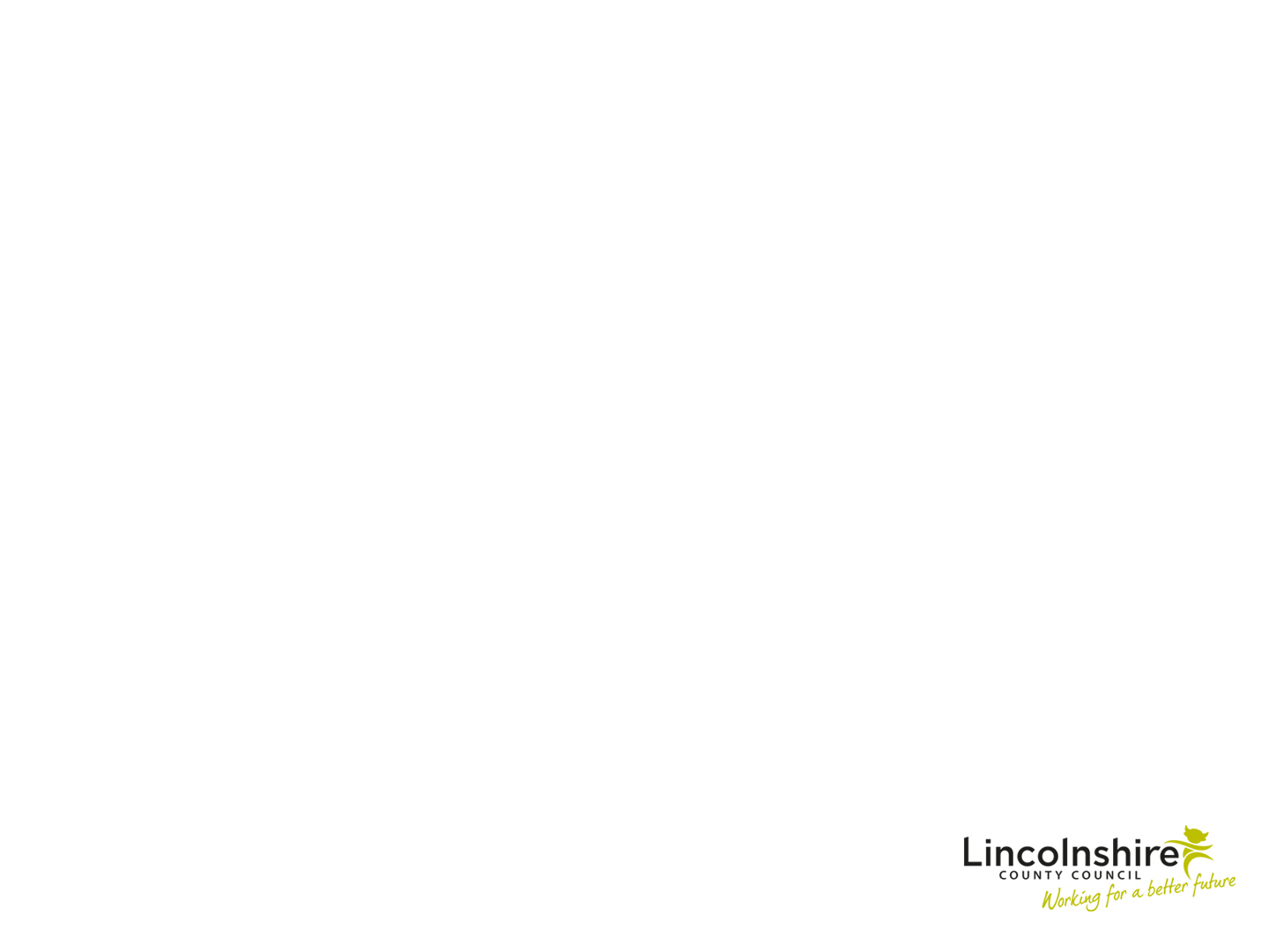 Lincolnshire Virtual School
The Virtual School is an organisational tool to enable effective coordination of educational services for Lincolnshire Children in Care, at a strategic and operational level.
 The school does not exist in real terms as a building and children do not attend; they remain the responsibility of the school at which they are enrolled within Lincolnshire and Out of County.
We act as a local authority champion to bring about improvements in the education of Lincolnshire Children in Care and to promote their educational achievement as if they were in a single school. 
We work with real schools and other educational settings to ensure that all children and young people enjoy education and that they are fully engaged as learners.
Implementation Briefing
Communication & engagement
Friday 10 July, 2020
[Speaker Notes: Give the young person a voice.  All young people aged 3-17 who are looked after by Lincolnshire will have an allocated Virtual School Progress Co-ordinator
Avoid drift or delay in securing suitable educational provision
Monitor and report on the attendance, attainment and educational progress of our children in care
Ensure information about a child’s mental health, SEN or disability is available to the setting to ensure appropriate support is in place and support transitions
Co-ordinating the distribution of Pupil Premium Plus and monitoring the impact 
Training for those involved in the care and education of looked after children
Quality assuring PEPs to ensure they are effective and high quality]
The Lincolnshire Virtual School
Head of the Virtual School
Kieran Barnes
Virtual School Team Manager
Sarah Lane
Caring2Learn Project Manager
Krysta Parsons
Business Support
Rhiannon Wilson
Education Progress Lead – South
            Lois Daniels
Education Progress Lead – North            
Trish McDonnell
Academic Progress Lead
Jen Dunning  
Lee Brooks
Education Services Co-ordinator            (ePEP)
Pat Rushby
Education Progress           Co-ordinator
Linda          Welch
Education Progress           Co-ordinator
Lucy          Brown
Education Progress           Co-ordinator            
Lisa         Hay
Education Progress            Co-ordinator            
Stella     McKillop
Education Progress         Co-ordinator            
Wendy   Bond
Education Progress        Co-ordinator  
Grace Cooper
Education Progress           Co-ordinator
Jon           Drake
Education Progress            Co-ordinator                            
Mandy      Evans
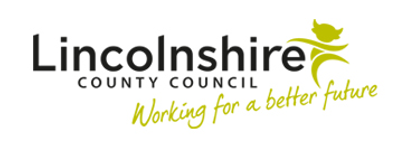 [Speaker Notes: Locality teams

Role of co-ordinators]
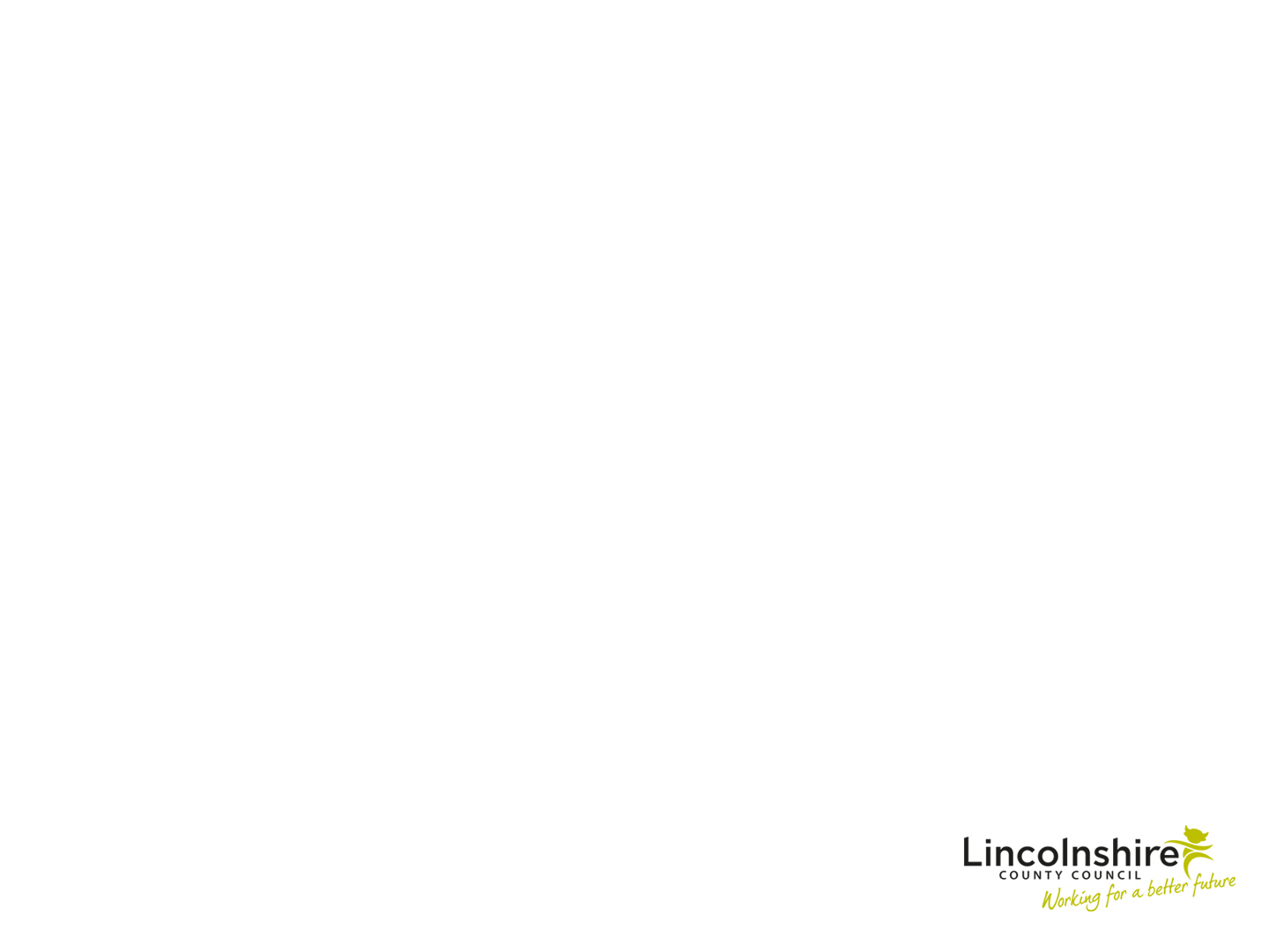 How do we provide support?
A training pathway for Designated Teachers
Termly PEP meetings and ongoing bespoke support for children in the care of Lincolnshire
Distribution of Pupil Premium plus for children in the care of Lincolnshire
Facilitating communication sharing to promote transitions and to remove educational barriers for individual pupils
General advice and support on promoting educational outcomes for children who are previously looked after
Caring2Learn
Implementation Briefing
Communication & engagement
Friday 10 July, 2020
[Speaker Notes: Give the young person a voice.  All young people aged 3-17 who are looked after by Lincolnshire will have an allocated Virtual School Progress Co-ordinator
Avoid drift or delay in securing suitable educational provision
Monitor and report on the attendance, attainment and educational progress of our children in care
Ensure information about a child’s mental health, SEN or disability is available to the setting to ensure appropriate support is in place and support transitions
Co-ordinating the distribution of Pupil Premium Plus and monitoring the impact 
Training for those involved in the care and education of looked after children
Quality assuring PEPs to ensure they are effective and high quality]
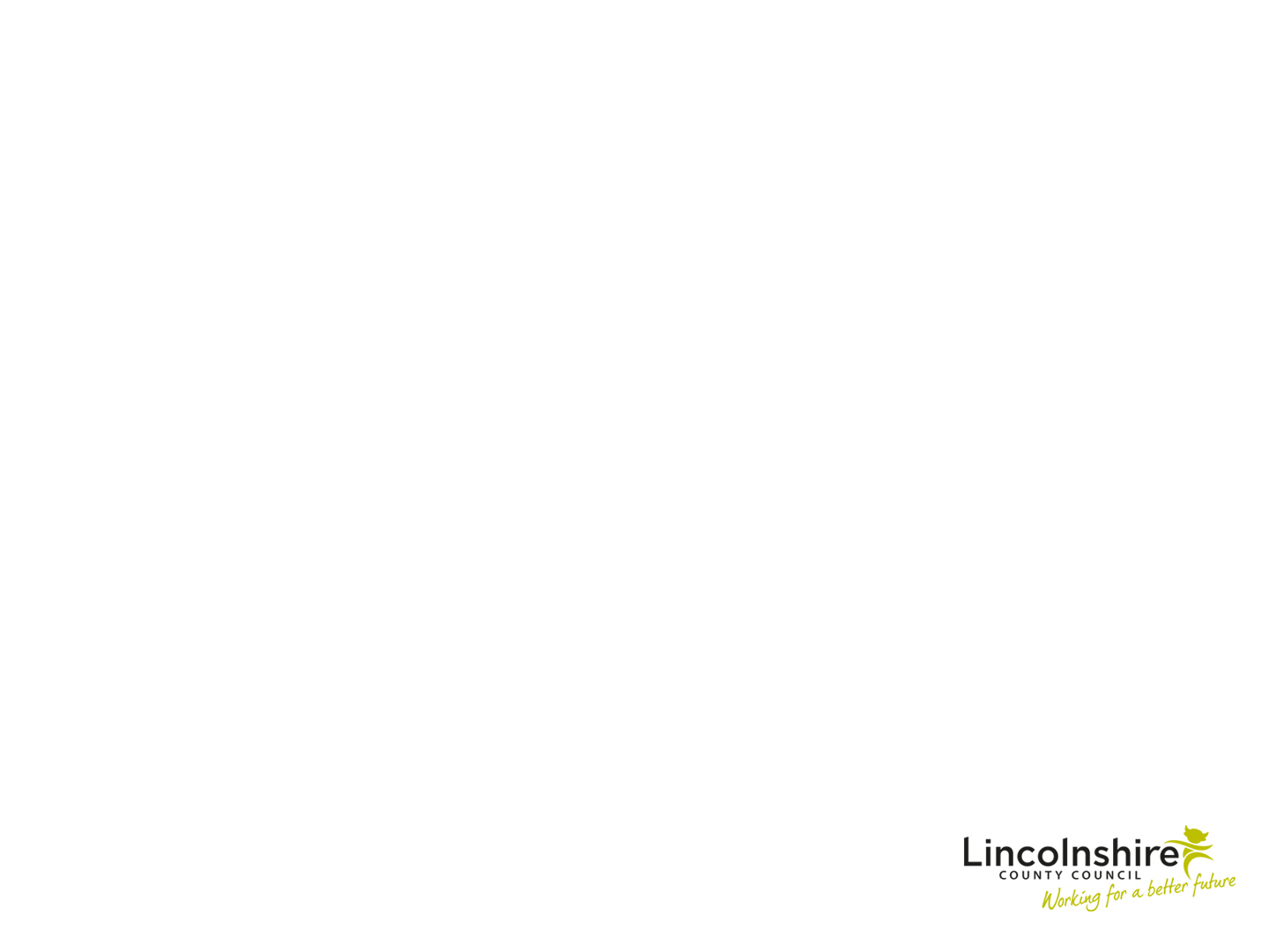 The role of the Designated Teacher
The governing bodies of all maintained schools are required to appoint a designated teacher (DT) to promote the educational achievement of looked after and previously looked after children on the school roll.
The DT should have lead responsibility for helping school staff understand what may affect how looked after and previously looked after children learn and achieve
Ensures the PEP is used as a tool in school to make sure the young person’s progress towards educational targets is monitored
Co-ordinates sharing of information with social workers, carers/parents and relevant professionals involved with the young person
Implementation Briefing
Communication & engagement
Friday 10 July, 2020
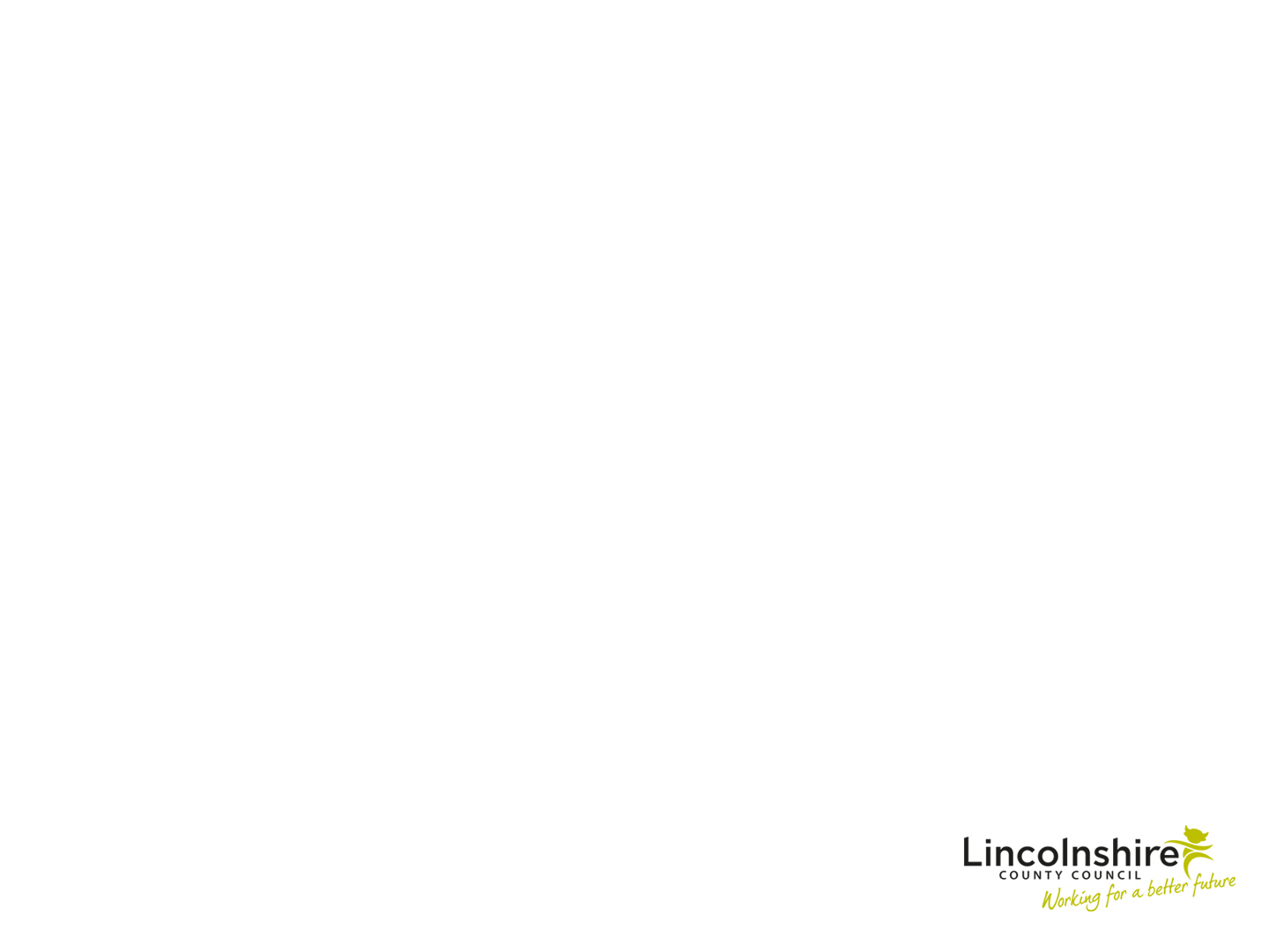 Personal Education Plans (PEPs)
All looked after children between the ages of 3 and 18 years must have a PEP as part of their overall care plan or detention placement plan.
PEPs for Lincolnshire Looked After Children are recorded electronically and known as ePEPs.
PEPs are updated during a termly meeting with the young person, carer, Virtual School, Social Worker, other relevant professionals and educational setting and reviewed as part of the child’s wider care plan.
They include information on attendance, attainment, interventions and agreed targets.
PEPs may provide evidence of the assess, plan, do, review cycle.
Implementation Briefing
Communication & engagement
Friday 10 July, 2020
[Speaker Notes: PEPs include:
The young person’s voice about their education, progress and aspirations for the future
The current care arrangements and an overview of their emotional wellbeing
Information regarding attendance, educational progress and attainment
Interventions to support progress and attainment
SMART targets to promote a young person’s attainment
How Pupil Premium Plus is being used to support the young person’s attainment and progress]
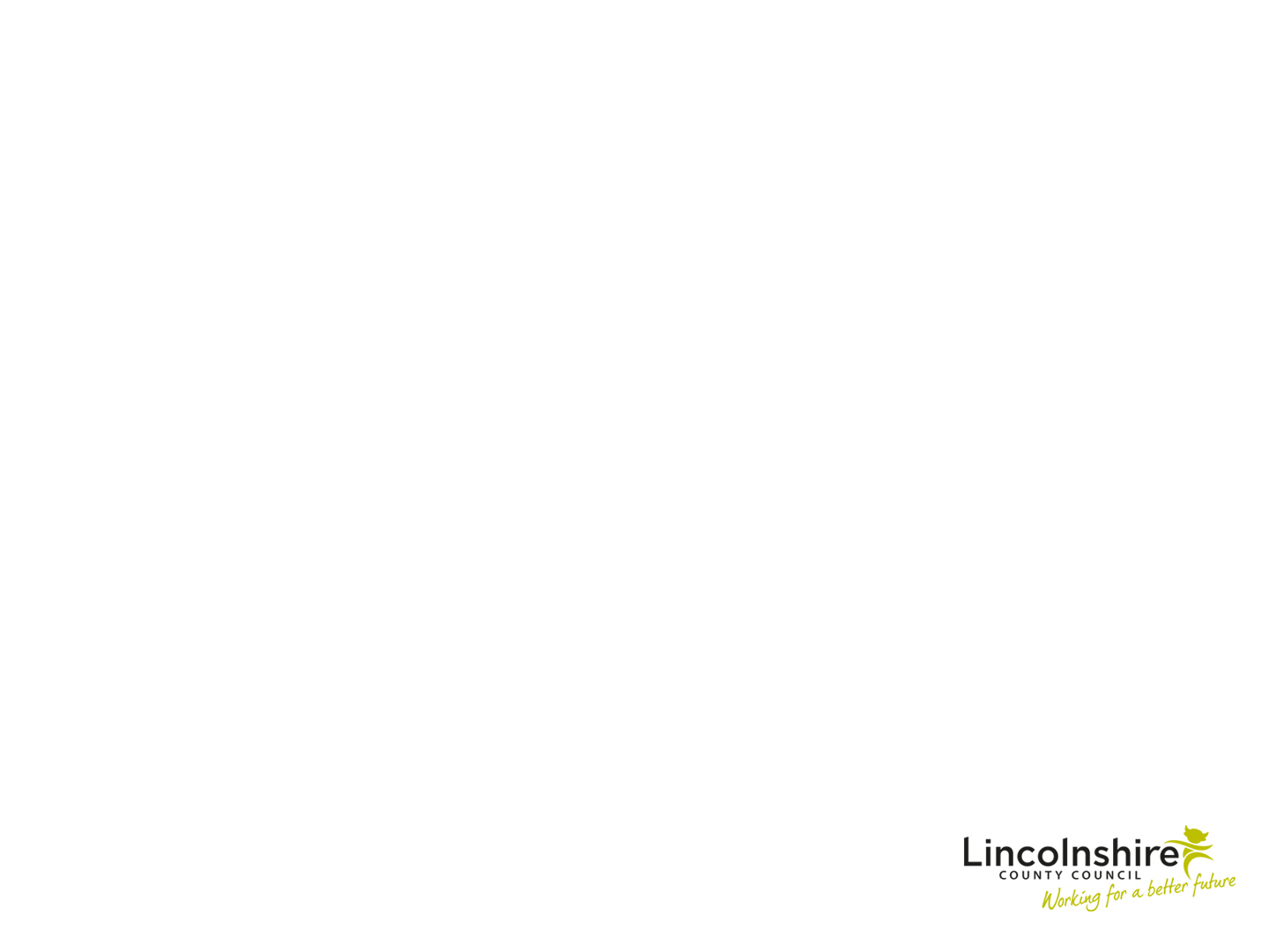 Pupil Premium Plus (PP+)
Additional funding  provided to help improve the attainment of looked after children and close the attainment gap between this group and their peers
£2345 for statutory school aged eligible young people; £302 for Early Years children in care aged 3-5
Targets on PEPs evidence what interventions have been funded by PP and the impact
Provides specific cohort interventions identified by Virtual School eg tuition for KS4 pupils, STT assessments for children new into care
Implementation Briefing
Communication & engagement
Friday 10 July, 2020
[Speaker Notes: Allocated by the Virtual School in the LA that the child is in care of]
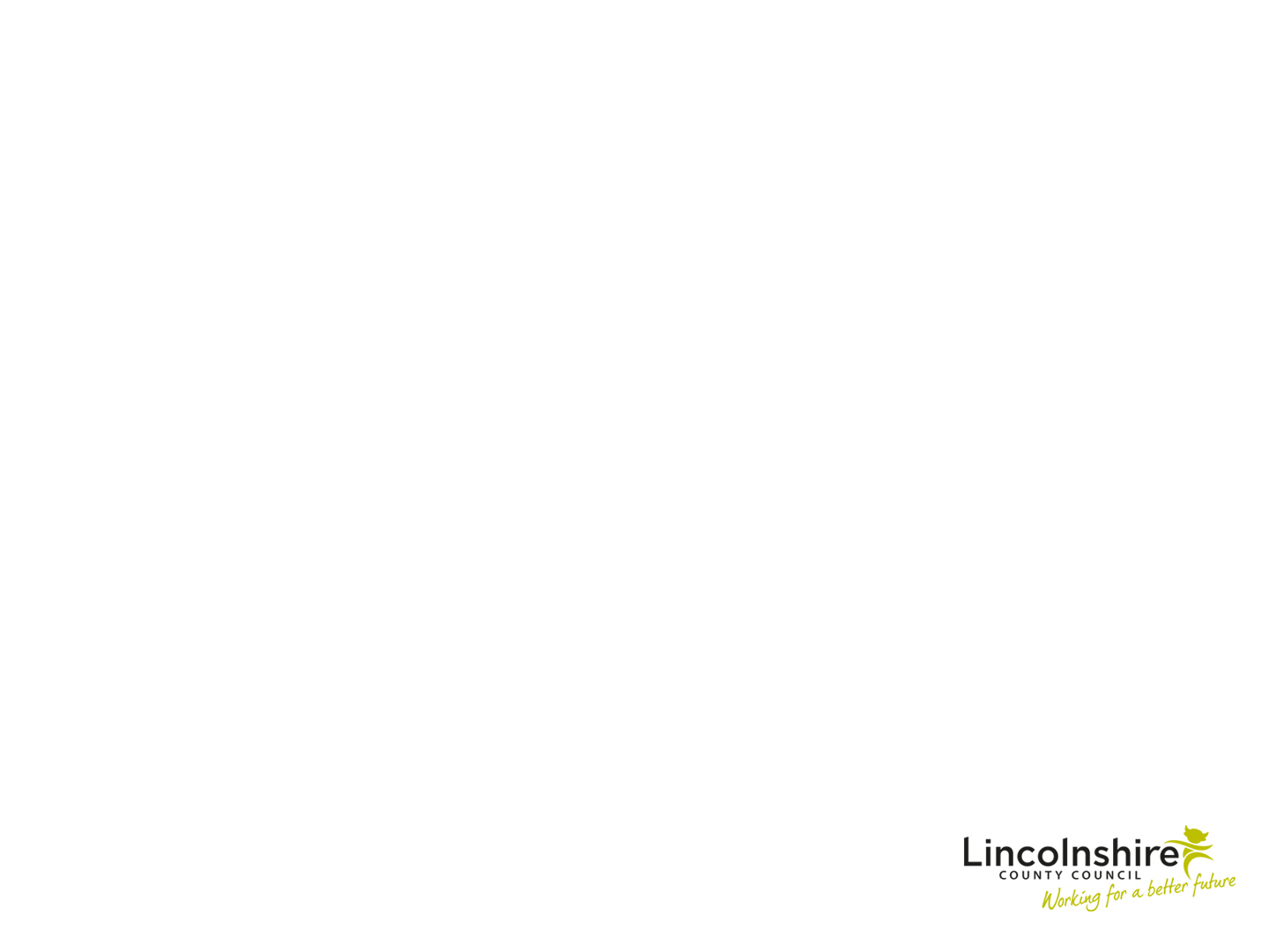 Previously looked after children
‘A previously looked after child is one who is no longer looked after in England and Wales because s/he is the subject of:
An Adoption Order
Special Guardianship Order
Child Arrangement Order*
*Includes arrangements relating to with whom the child is to live, or when the child is to live with any person, or has been adopted from ‘state care’ outside England and Wales
Implementation Briefing
Communication & engagement
Friday 10 July, 2020
[Speaker Notes: Adoption Order
This is an order giving full parental responsibility for a child to the approved adopters, made on their application to the court. An adoption order severs the legal ties between a birth parent and the child, so that the adoptive parent(s) become the child’s legal parent(s) throughout life. An adoption order does not end when a child turns 18 – the child/adult remains a legal member of his/her new family permanently.
Birth parents will always remain the child’s biological parents, and their history will be important for the child to understand as they grow up, but after the order is made, they will no longer be the child’s legal parents. An adoption order can only be made either with the consent of the child’s birth parents or if the court has dispensed with the birth parents’ consent by making a placement order.
 
Special Guardianship Order
A Special Guardian is usually someone with a close relationship to the child, such as a family member, former foster carer or family friend. They need to apply to the court which will consider their suitability and the child's needs, based on a report from the local authority.
Special Guardianship is a formal court order which places a child or young person with someone permanently and gives this person parental responsibility for the child. This could be a grandparent, close relative or a family friend.
Special Guardianship means that the child lives with carers who have parental responsibility for them until they are grown up. If the child was looked after before the Special Guardianship Order was granted, they will no longer be the responsibility of the local authority. (therefore – no longer a 'child in care').
The order usually lasts until the child is 18 years old.
 
Child Arrangement Order 
 
A Child Arrangements Order is an order that regulates with whom a child is to live, spend time or otherwise have contact, and when a child is to live, spend time or otherwise have contact with any person.  Each Child Arrangements Order is decided on the circumstances of the individual family and on what is in the best interests of that particular child. This means that there is no such thing as a ‘usual’ arrangement. Child Arrangements Orders are governed by section 8 of the Children Act 1989.
This Order replaces orders previously known as 'Contact' and 'Residence Orders' 
The contact arrangements set out in a Child Arrangements Order remain legally binding until the child reaches the age of 16 unless the order specifically states otherwise.]
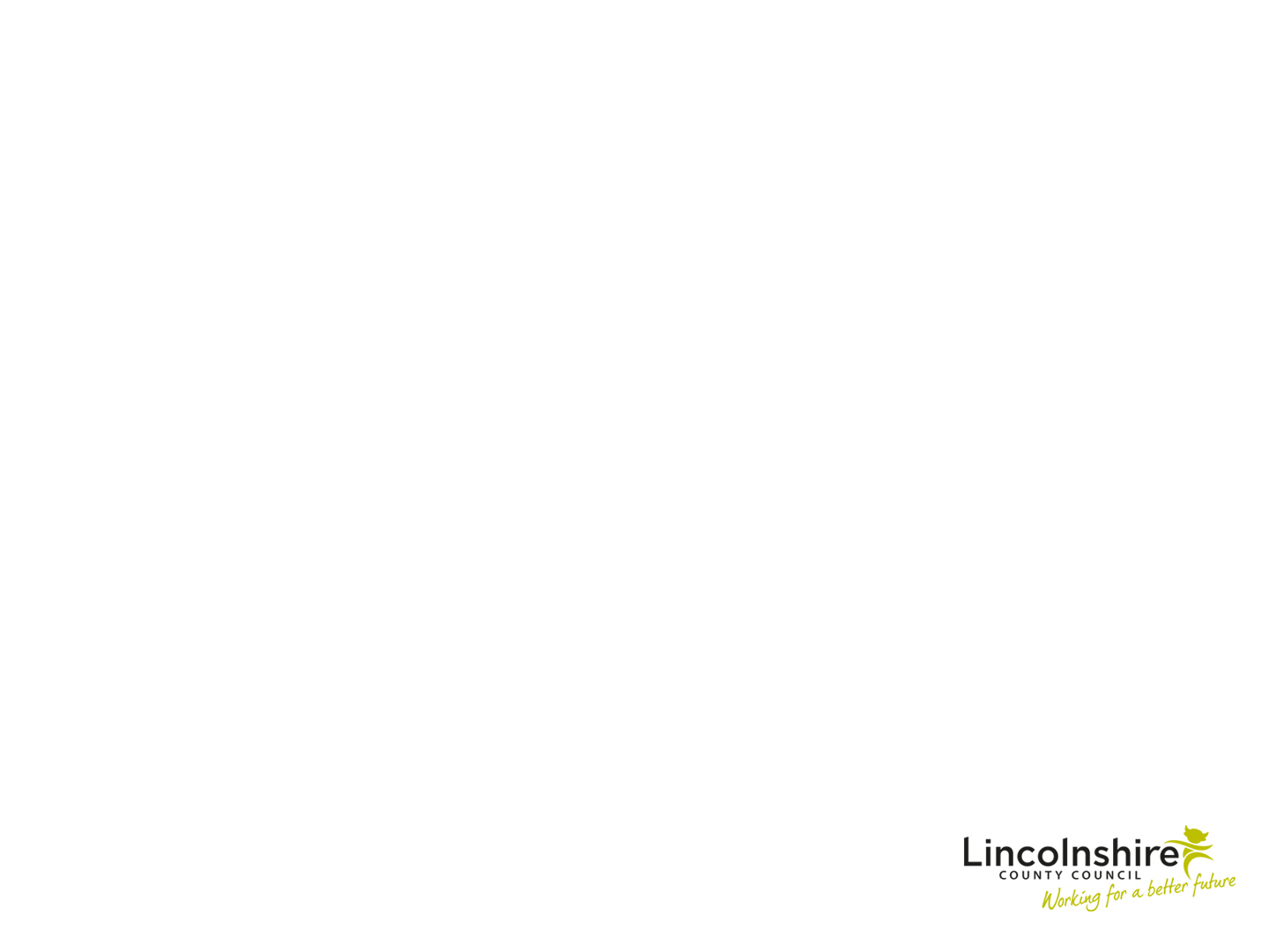 The role of the Virtual School
Promotes the educational achievement of previously looked after children who attend Lincolnshire schools and settings by providing information and advice to:
Any person that has parental responsibility for the child:
providers of funded early years education, designated teachers for previously looked-after children in maintained schools and academies; and
any other person the authority considers appropriate for promoting the educational achievement of relevant children.
Implementation Briefing
Communication & engagement
Friday 10 July, 2020
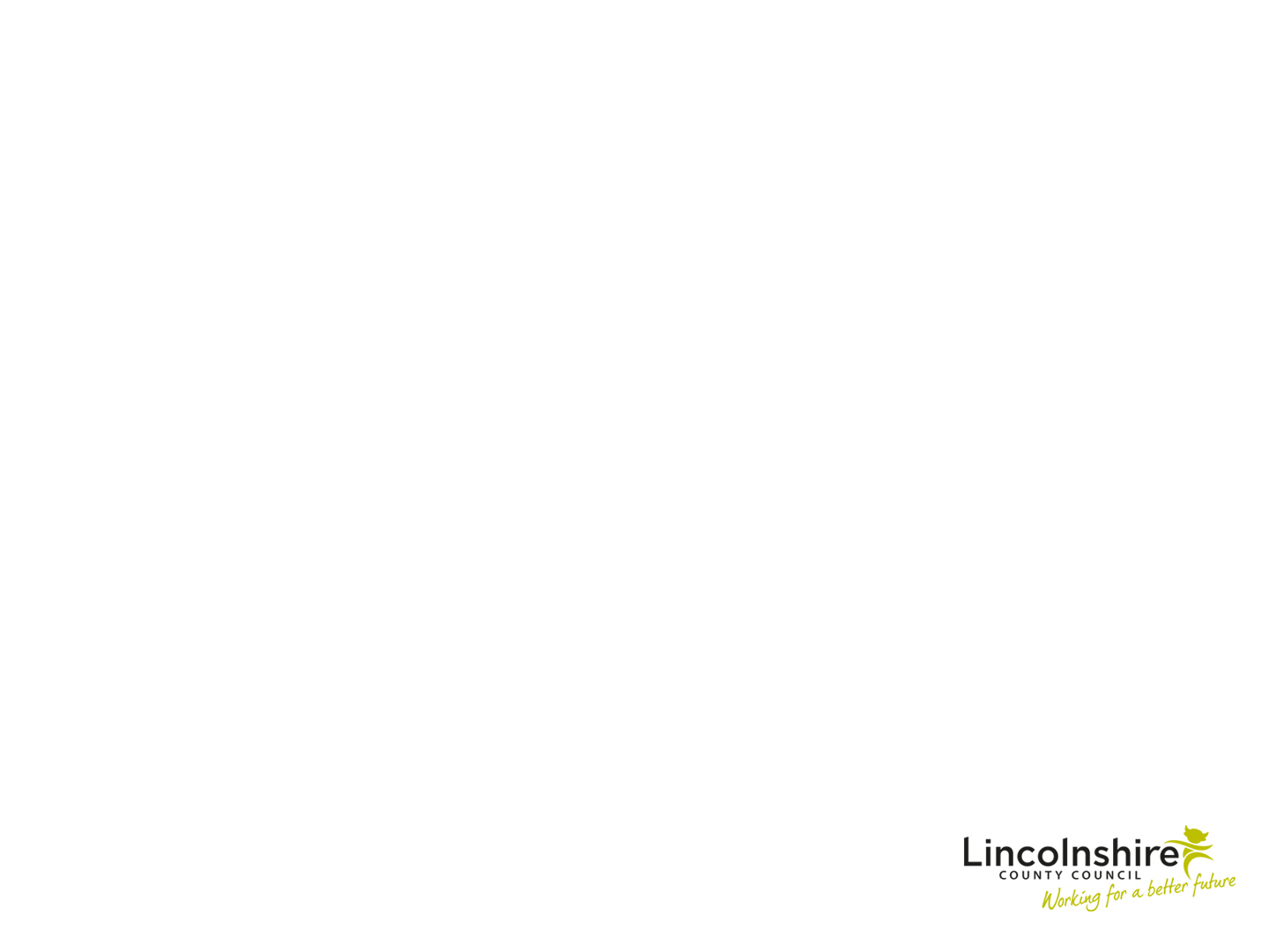 Pupil Premium for previously looked after children
Previously looked after children are eligible for PP - £302 for Early Years Children; £2345 for statutory school aged children
PP is managed by the child’s school
To attract the funding, schools have to record children as previously looked after (which parental/guardian consent) on the annual October School Census return to the Department for Education
Implementation Briefing
Communication & engagement
Friday 10 July, 2020
[Speaker Notes: £2345 for statutory school aged children
£302 EYPP]
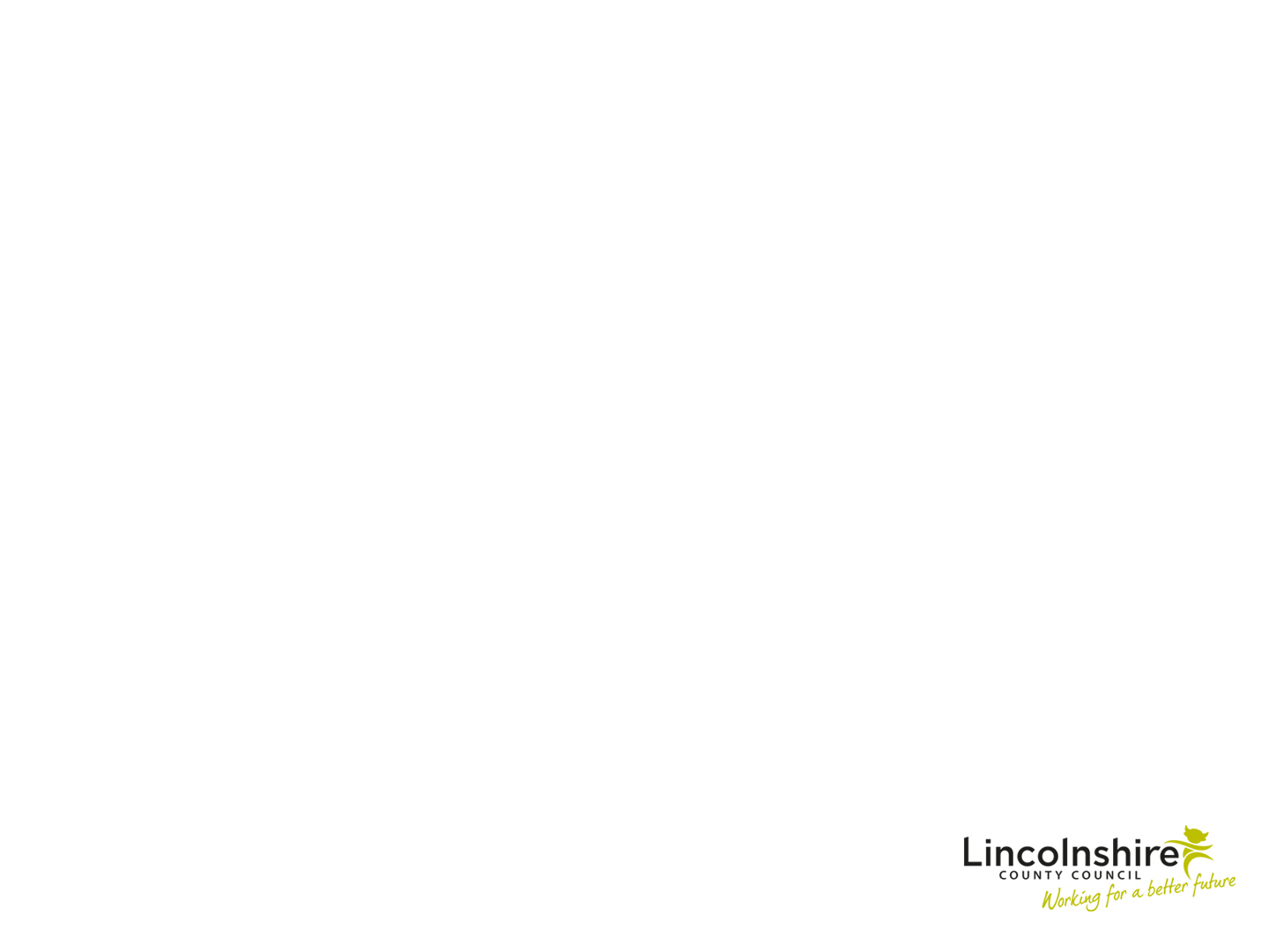 Points to consider
Does your SEN information page include a section on how you support children in care with SEND?
How regularly do you communicate with the DT about the needs of the children in care and previously looked after children on your school roll?
Do you attend PEP meetings or have access to the PEPs of any children in care on your school roll?
Are you involved in conversations about the effective use of Pupil Premium for children in care and previously looked after children?
Implementation Briefing
Communication & engagement
Friday 10 July, 2020
[Speaker Notes: £2345 for statutory school aged children
£302 EYPP]
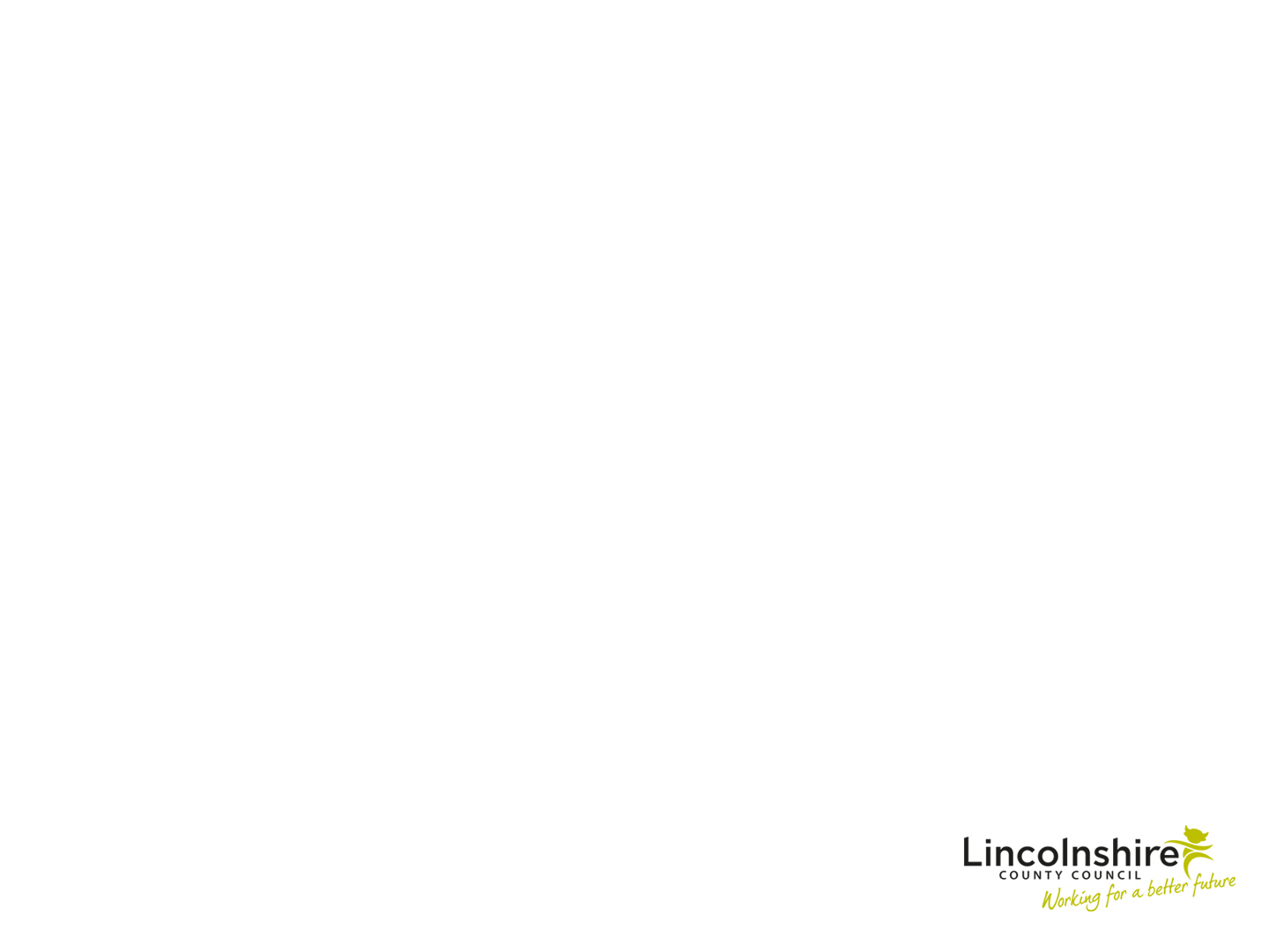 Contact Details
Sarah Lane - Lincolnshire Virtual School Team Manager
Sarah.lane@lincolnshire.gov.uk
Tel: 07795 121469



VirtualSchool@lincolnshire.gov.uk
Implementation Briefing
Communication & engagement
Friday 10 July, 2020